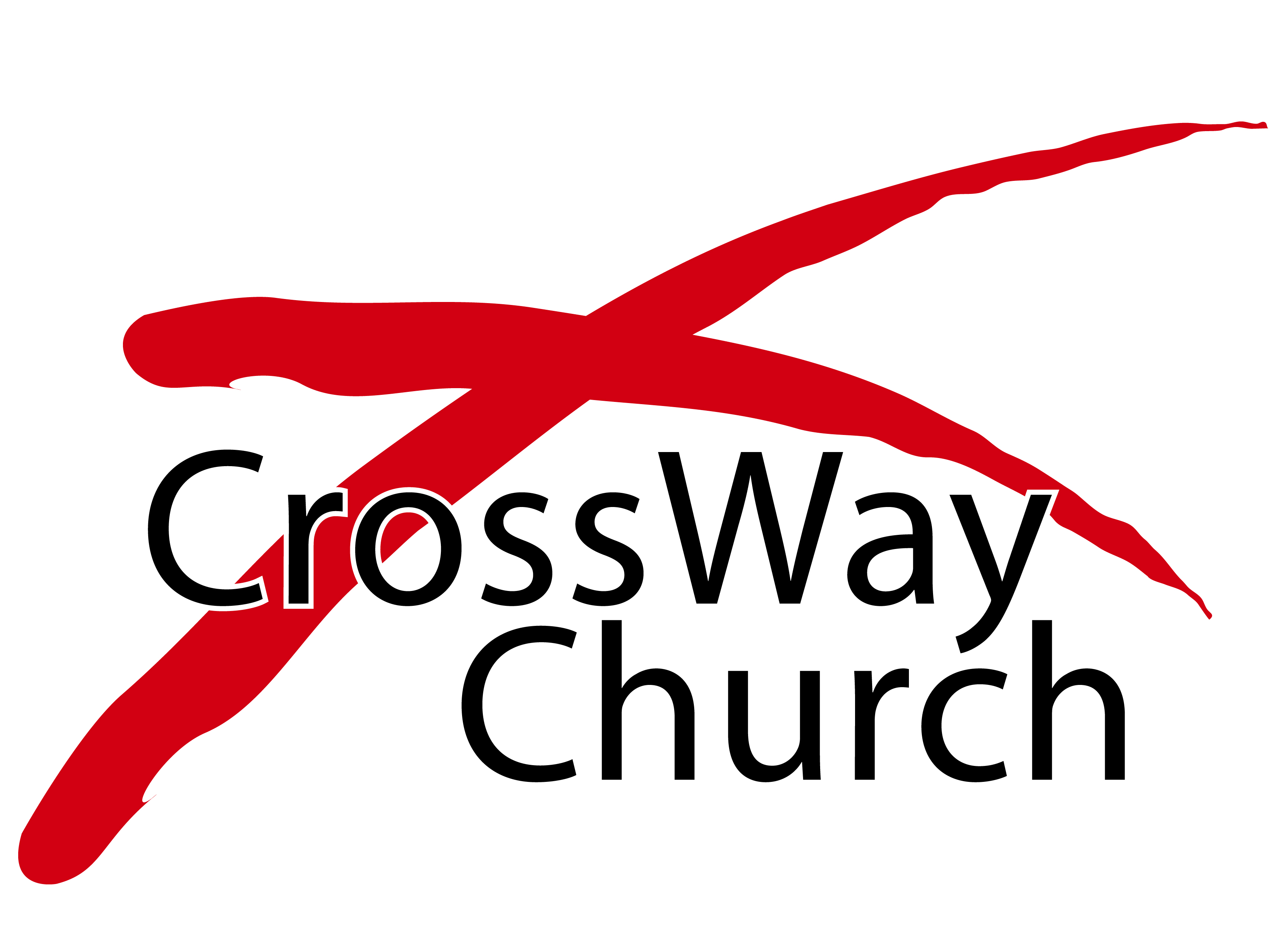 What Did You Expect?
Acts 3:1-16
November 9, 2014
Guest Speaker: Pastor Frank Riley
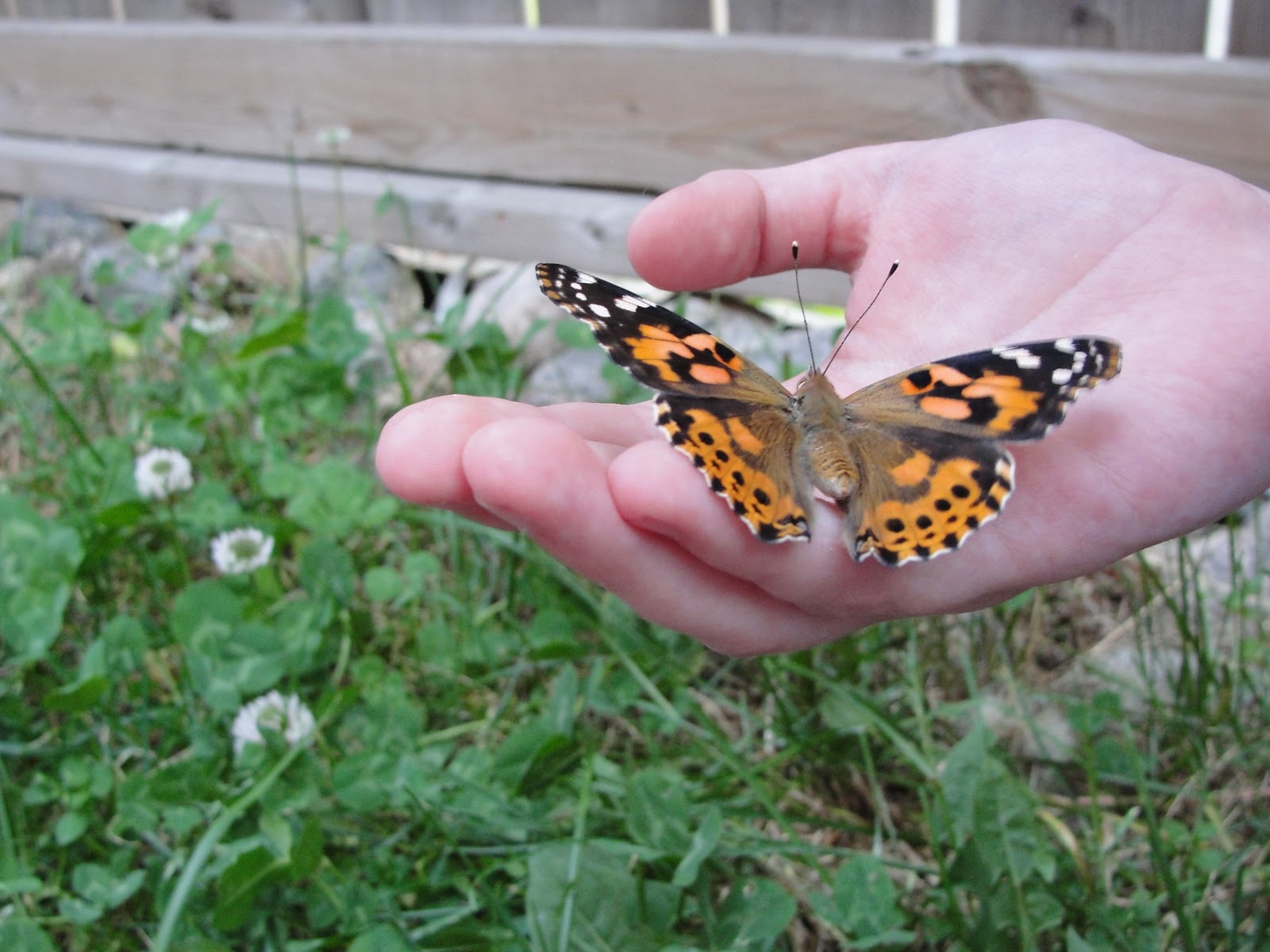 What Did You Expect?
Acts 3:1-16
The Movement That Was Doomed to Fail

Under the Anvil 
by Max Lucado
The Key Verse

When Peter saw this, he said to them: “Fellow Israelites, why does this surprise you? Why do you stare at us as if by our own power or godliness we had made this man walk?”Acts 3:12
The Key Thought

The expectation bar of our faith is far too low.  We state over and over againthat the Lord is absolutely sovereign and not only can, but does seek to work in our lives in a personal and powerful way!
The Key Question

Rather than expecting God’s sovereign movement, why does it surprise uswhen He does?
Peter’s Summary

“By faith in the name of Jesus, this man whom you see and know was made strong. It is Jesus’ name and the faith that comes through him that has completely healed him, as you can all see.”Acts 3:16
Key

In the end, it is not a matter of what we have, but WHO we have that really matters.
THREE PRACTICAL QUESTIONS FOR OUR EVERYDAY LIFE
“Why do you stare at us as if by our own power and godliness we had made this man walk” (Act 3:12). How might this verse serve as an encouragement to intercede for others?   For yourself?

Talk about a time when you had come to view as normal something/someone God wanted to change and then were surprised when God used someone else to do it?  How did that impact you and your faith?

Frank’s final point stated,  “In the end it’s not what we have, but WHO we have that really matters.” Why is it that we tend to lean toward the “What?”  rather than the “Who?” in our lives?
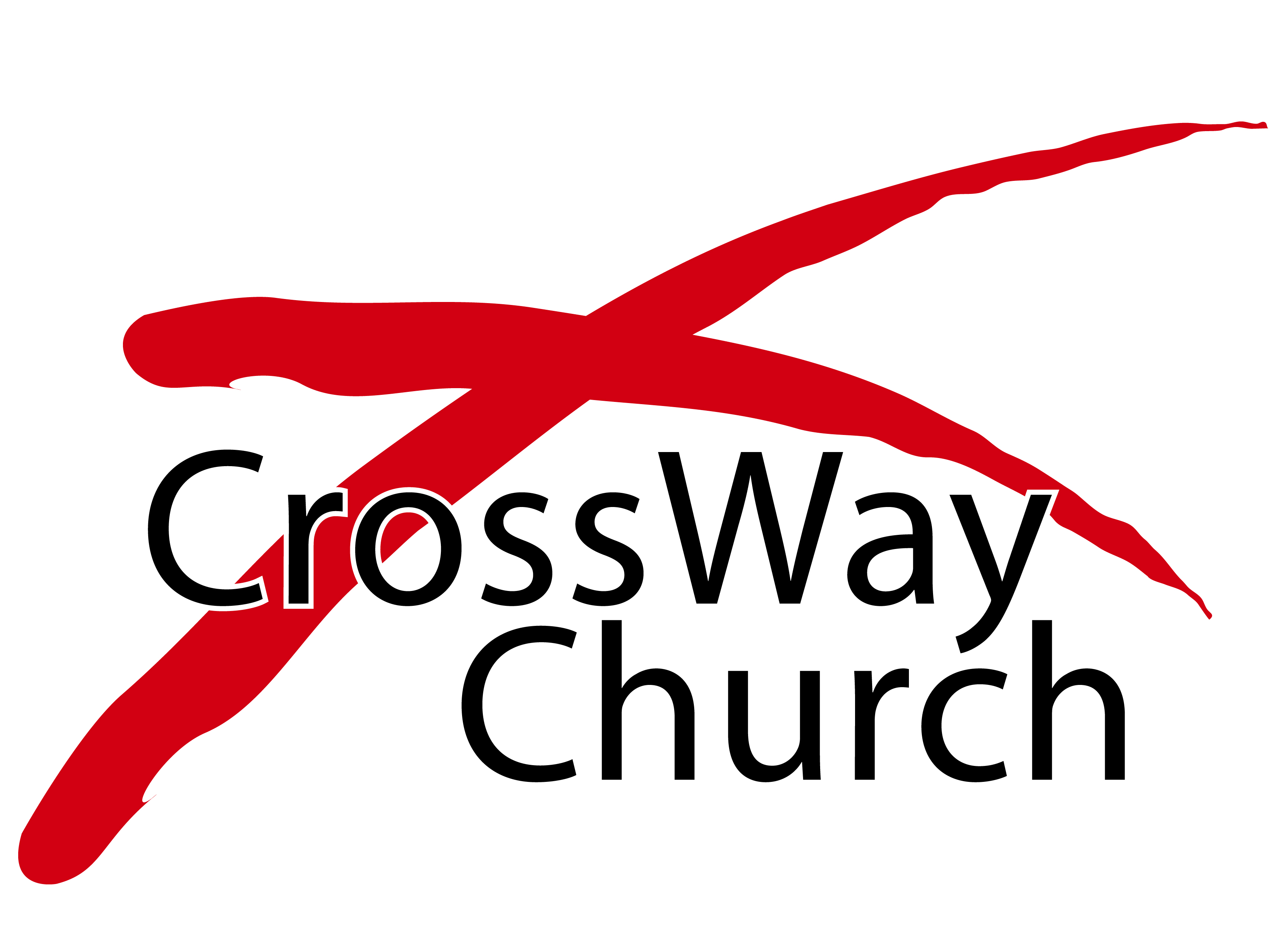